A Wireless Cognitive Radio Network with a Synchronized Cooperative Relaying
Zaid A. Shafeeq
 Mohammed N. Al-Damluji 

Al-Ahliyya Amman University
Amman - Jordan
September 2015
1
Outline
Introduction 

System model

Protocol procedure
 
Simulation results 

Conclusion
2
Outline
Introduction 

System model

Protocol procedure
 
Simulation results 

Conclusion
3
Introduction
This paper attempts to apply cooperative relay in an underlay wireless cognitive radio network 

Relay technology is one of these methods that are used to enhance the  performance of wireless networks

This technique is based on using relay nodes that are located in the path between the source and the destination

These cooperative nodes receive the signal from the transmitter, then process it, and retransmit it to the destination
4
Introduction
Cognitive radio is another technique that was suggested in order to improve the performance of the wireless networks
 
This technique depend on the phenomenon of the spectrum utilization , where it is expected to overcome the shortage on the frequency spectrum and to enhance its utilization

Underlay scheme, cognitive radio gives wireless commun-ication users (the secondary users) the opportunity to use the frequency bands that are not occupied by their licensee users (the primary users)
5
Introduction
We use the relay technology in the sense of cognitive radio 

We intend to employ the features of relay in cognitive radio to get the maximum benefits from both techniques
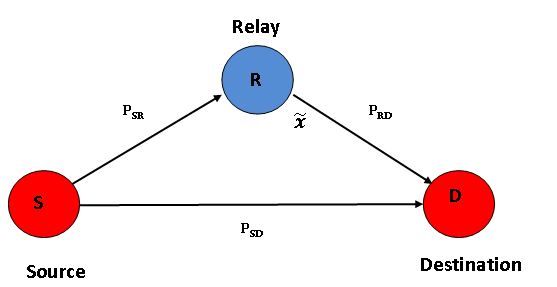 6
Outline
Introduction 

System model

Protocol procedure 

Simulation results 

Conclusion
7
System model
We adopted a system that consists of four secondary users in addition to a single primary user 

The secondary users SUi are located around the primary user PU, as they adapt their power from the primary user
8
System model
Each two nodes connect together and form a communication pair while the other two nodes work as relay nodes for this pair

 Inversely, those relay nodes form the second communication pair and the nodes in the first pair work as relay nodes for the second pair
9
System model
10
Outline
Introduction 

System model

Protocol procedure
 
Simulation results 

Conclusion
11
Protocol procedure
Each secondary user connects randomly chooses another secondary user to form a pair 

Two pairs have been formed. The first pair exchanges data after choosing a best relay node from the other two secondary users 

The same process is performed by the second pair
12
Protocol procedure
Calculating the signal to noise ratio (SNR) for each relay node path in addition to the direct link is necessary for the best path detection process between the source and the destination of a pair

The best relay selection process (choosing the highest SNR) is executed
13
Protocol procedure
SNR value depends on the channels conditions

The next figure illustrates the connections for the first pair which consists of secondary user U1 and secondary user U4. Secondary users U2 and U3 are relay candidates for pair 1
14
Protocol procedure
15
Outline
Introduction 

System model

Protocol procedure 

Simulation results 

Conclusion
16
Simulation results
The outage probability calculation through applying Monte Carlo simulation presents the system’s performance where each two nodes work as source and destination while the other two nodes work as relay ones

The locations of the nodes are distributed randomly, and any two nodes can establish a connection to form a pair
17
Simulation results
Thus giving the system better flexibility and providing a more realistic behavior 

Each node works as a transmitter / receiver and as a relay node simultaneously
18
Simulation results
For example: 

The system model assumed that the distribution of the nodes is U1(1,O.5)U2(0.8,0.5)U3(0.3,0.9) andU4(0.4,0.4)

The first pair is modeled to contain U4,U2and the second pair contains U3,U1

The location of the primary user has been assumed to be (0.5, 0.5)
19
Simulation results
Figure (1) shows the system procedure when the first pair works as a source and destination and the second pair nodes works as relay nodes 

Figure (2) presents the case when the nodes of the first pair work as relay nodes while the nodes of the second pair transmit data
20
Figure  1
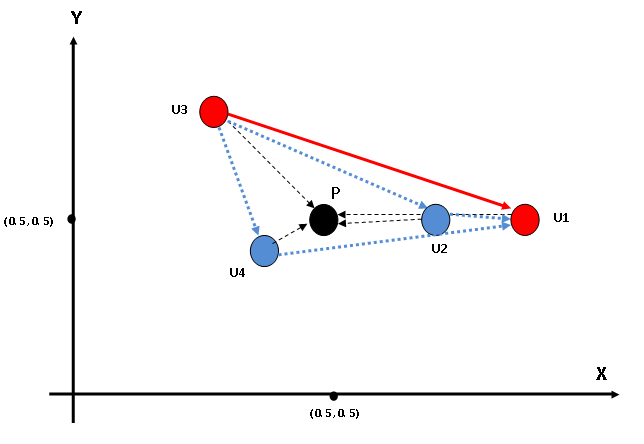 Figure 2
21
Simulation results
For the outage probability calculations, the system applies (10^5) trials and adopts the average value of the simulation 

The next figure presents the outage probability in two cases; the first one is applying cooperative relay and the second one is deactivating it 

It can be seen that activating cooperative relay enhances the performance significantly for each pair within the system.
22
Simulation results
23
Simulation results
The next figure shows the system performance with different distribution models to the four communication nodes 

The outage probability of each system model is considered as a total value of outage for the two communication pairs 

The best performance o the system model can be obtained when users and relay nodes are located far away from the primary user
24
Simulation results
25
Outline
Introduction 

System model

Protocol procedure 

Simulation results 

Conclusion
26
Conclusion
This system is suggest a way to employ all the existing nodes to work as a send/receive node or as a relay node 

Which enhances the performance of the communication path

Using relay technique between the secondary users make the improvement in the system's performance is noticeable
27